Doing Business In Ireland
Duignan Carthy O’Neill  2017
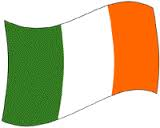 Business Entities
Partnership & Sole Trader
Liable to Income Tax (20% – 40%)
Limited Liability Company
Liable to Corporation Tax (12.5%)
Knowledge Development Box (6.25%)
Company Limited by Guarantee
Liable to Corporation Tax (12.5%)
Co – Operative
Liable to Corporation Tax (12.5%)
Investment Fund
Collective Investment Fund Exempt from Tax
Fund Managers/Service Providers Liable to Corporation Tax (12.5%)
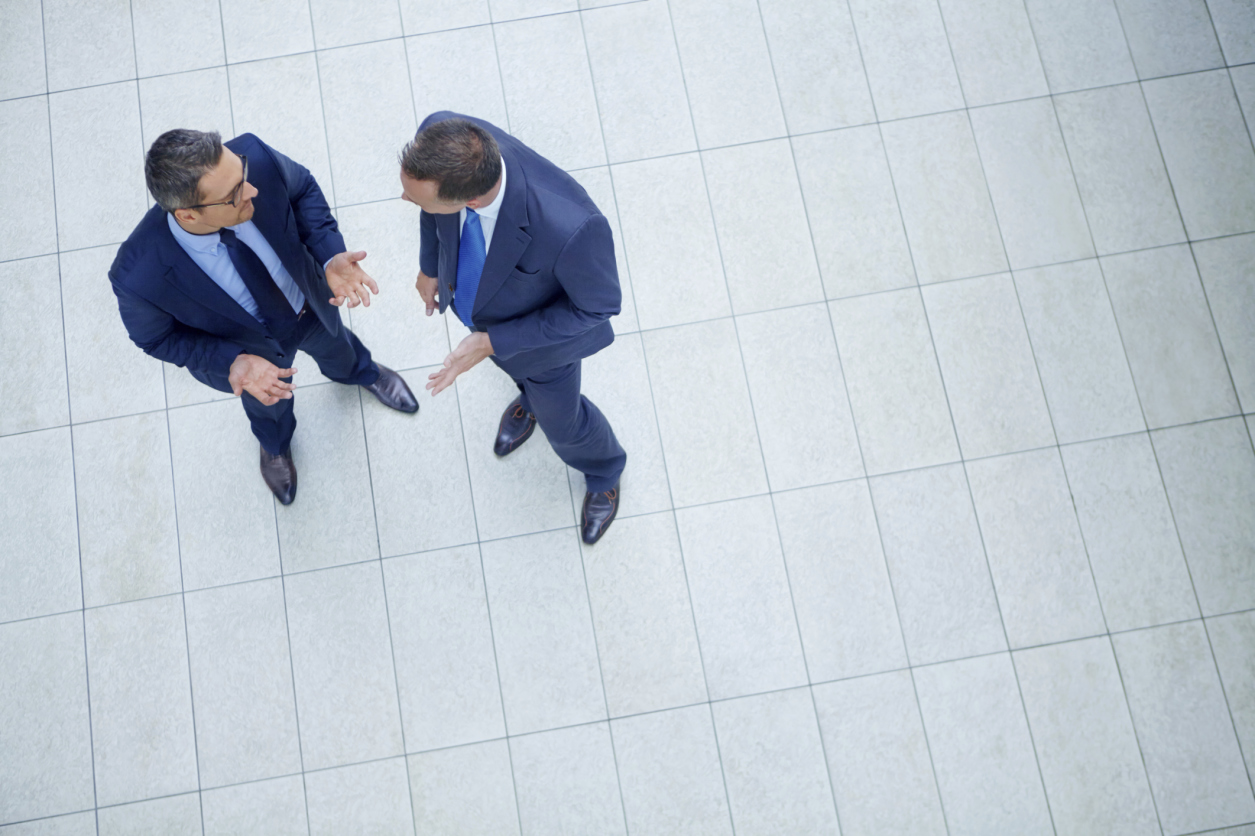 Business Administration
Audit & Accounting Requirements
Audit Exemption For Companies:
Turnover		<    €8.8 Million
Employees	<    50
Gross Assets	<    €4.4 Million
Accounting Requirements:
Listed Entities	–  IFRS as adopted by E.U.
Private Entities	–  Local  GAAP or IFRS
–  US GAAP (Conditions Apply)
Ireland’s Key Tax Advantages
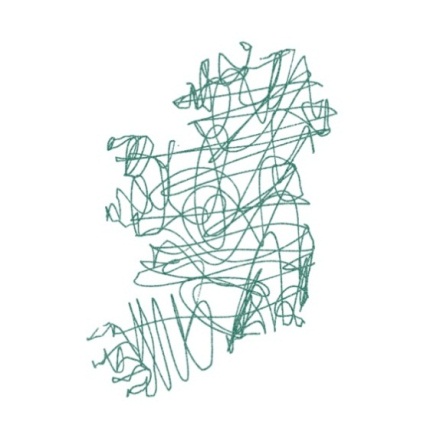 Inbound Issues
Outbound Issues
Extensive Tax Treaty Network 
(72 Countries)
Particularly good treaty with China & US
Access to EU directives
Government Grants
Generally no withholding tax on interest, dividends and royalties to EU and tax treaty countries
The Irish System
Low tax policy – 12.5% & 6.25%
Tax relief for acquisition of intangible assets
25% R&D Tax Credit
No CFC Rules
Minimum transfer pricing rules
No Capital Duty
Favourable double taxation relief rules (including for foreign branch profits)
Participation exemptions from Capital Gains Tax on disposal of shares in subsidiary (normally 33%)
Favourable regime for offshore funds & aircraft leasing
Corporation Tax Losses can be carried forward indefinitely 
English speaking member of Euro Zone
Other Taxes
VAT Rates
23.00 %	Standard Rate
13.50 % Reduced Rate
9.00 % Second Reduced Rate	

Universal Social Charge
1.5% - 8%	Employee
Income Tax
40%	Higher Rate
20% Lower/Standard Rate


Social Costs
4.00 %	Employee 
10.75 %	Employer
Important Commercial & Legal Aspects
Population 	– 4.7 Million
Total at work 2012 	– 2.0 Million
Laws are based on Common Law, EU Legislation and the Irish Constitution. Ireland has established labour laws which are based on EU directives
Member of European Union
Member of Euro Currency
Ease of Doing Business
The Business Environment Ranking of the Economist Intelligence Unit placed Ireland 15th globally out of 82 countries, naming it as one of the most attractive business locations in the world.

Favourable demographics and consistent investment in education ensure a plentiful supply of highly qualified workers with excellent technical, language and customer services capabilities, as well as a reputation for flexibility and innovation
Foreign Direct Investment Into Ireland
9 out of Top 10 Global ICT firms have industry sectors represented in Ireland

Top 10 ‘Born on the Internet’ companies have Irish bases

9 out of 10 Top Global Pharmaceutical giants have Irish operations

3 out of 5 Top Games companies are located in Ireland

13 out of 15 Top Global Medical Device companies are located in Ireland

More than 50% of the world’s leading financial services firms have Irish operations

Source : IDA Ireland
Investment In Ireland Pharmaceutical Companies
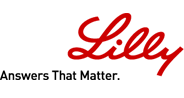 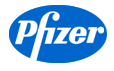 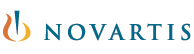 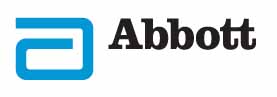 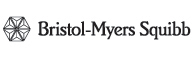 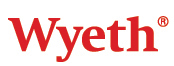 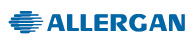 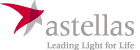 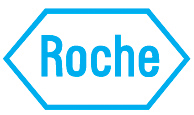 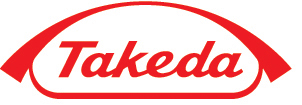 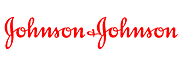 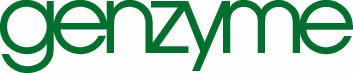 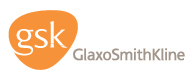 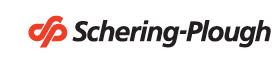 Investment In Ireland I.T. Companies
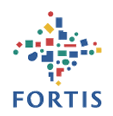 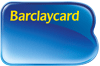 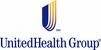 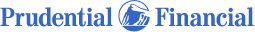 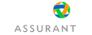 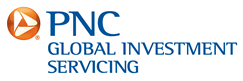 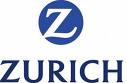 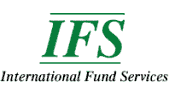 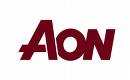 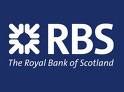 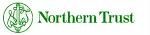 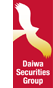 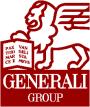 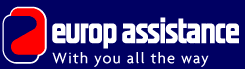 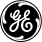 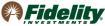 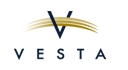 Investment In Ireland Financial Services Companies
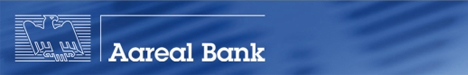 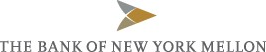 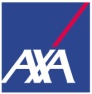 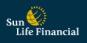 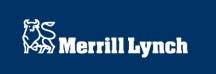 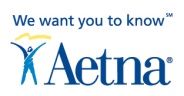 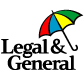 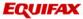 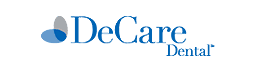 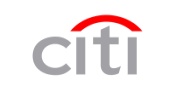 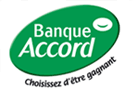 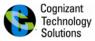 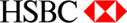 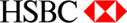 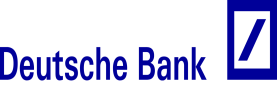 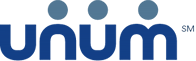 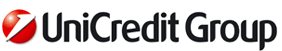 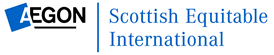 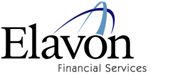 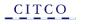 Introducing Duignan Carthy O’Neill Chartered AccountantsDublin, Ireland
Established over 50 years
Services Include: 		- Audit & Accounting
		-	Tax & International Structures
			- Corporate Finance
			- Foreign Direct Investment
			-	Liquidations 
Partners		- Extensive Experience  in Domestic and
			International Assignments 
PCAOB Registered to undertake audits in Ireland and
	U.K. of US Public Company Subsidiaries
Contact Details
Duignan Carthy O’Neill		
Chartered Accountants
84 Northumberland Road
Dublin 4
Ireland
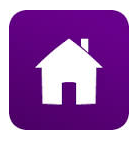 www.DCON.ie

info@dcon.ie

+353 (1) 668 2404
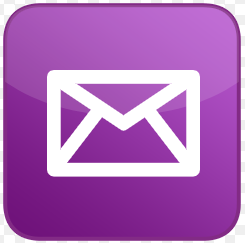 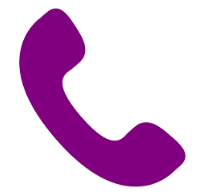 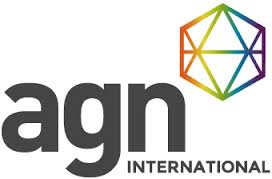 Member of AGN International Ltd
A worldwide association of separate and 
independent accounting and consulting firms